I-75 / SR 60 Interchange
6
1
Project Description: 
2-lane SB I-75 barrier separated exit ramp
Project Timeline:
PD&E – Completed
PE – Completed April 2013
CON – April 2013 to June 2014
Funding/Cost: 
FDOT/$14.13 Million
Status: 
Construction Ongoing
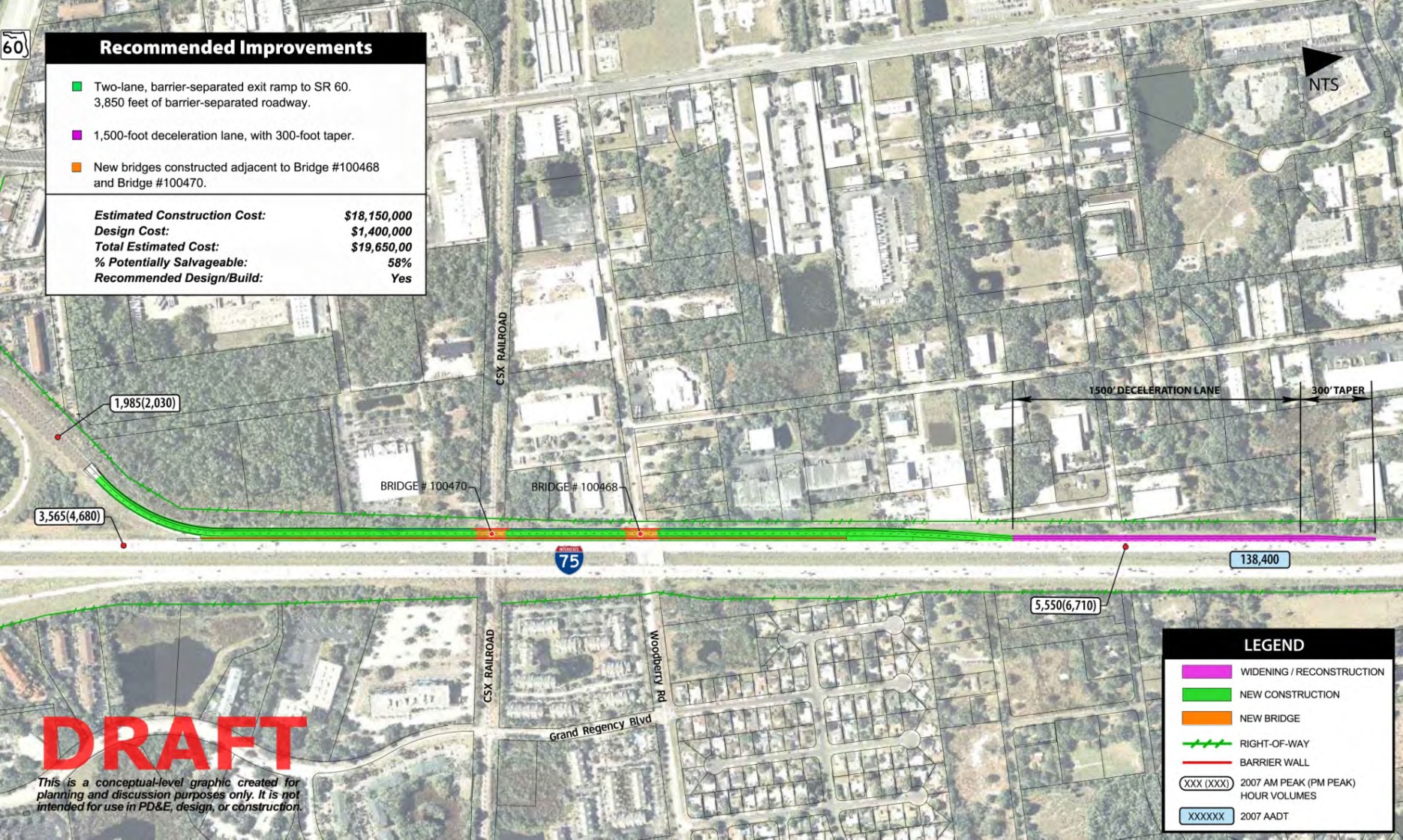 I-75 Transportation Corridor Overview - July 2013